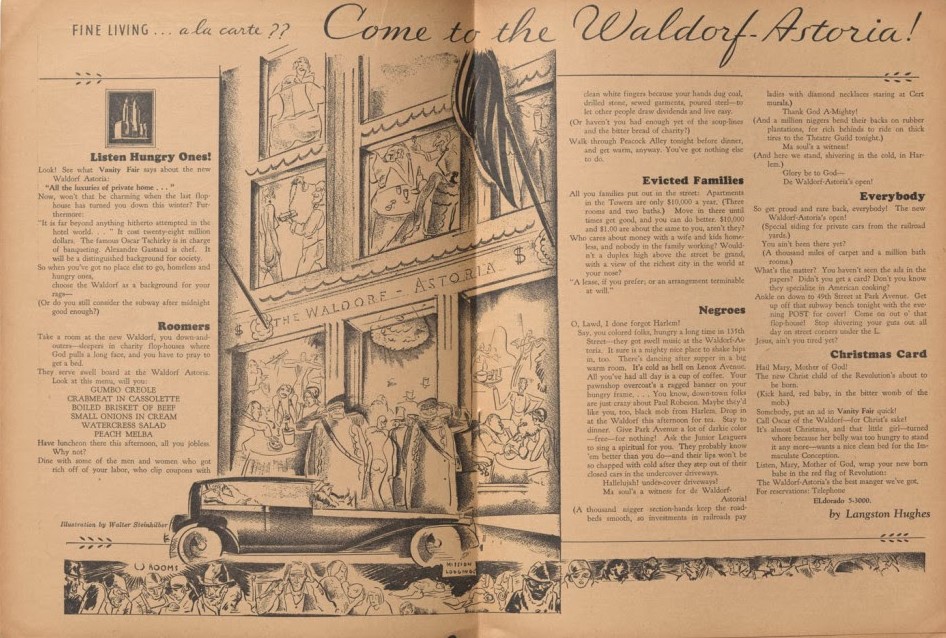 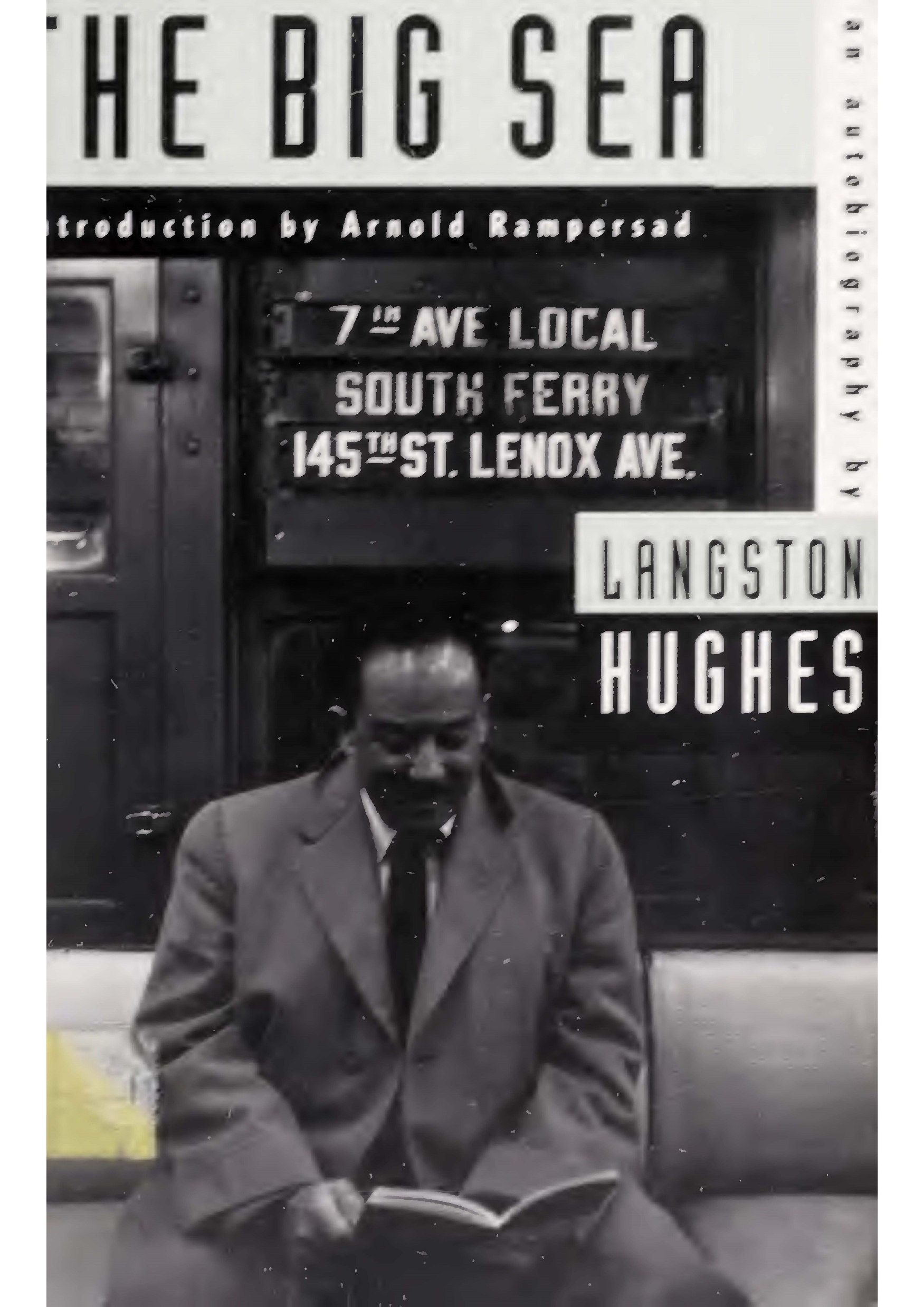 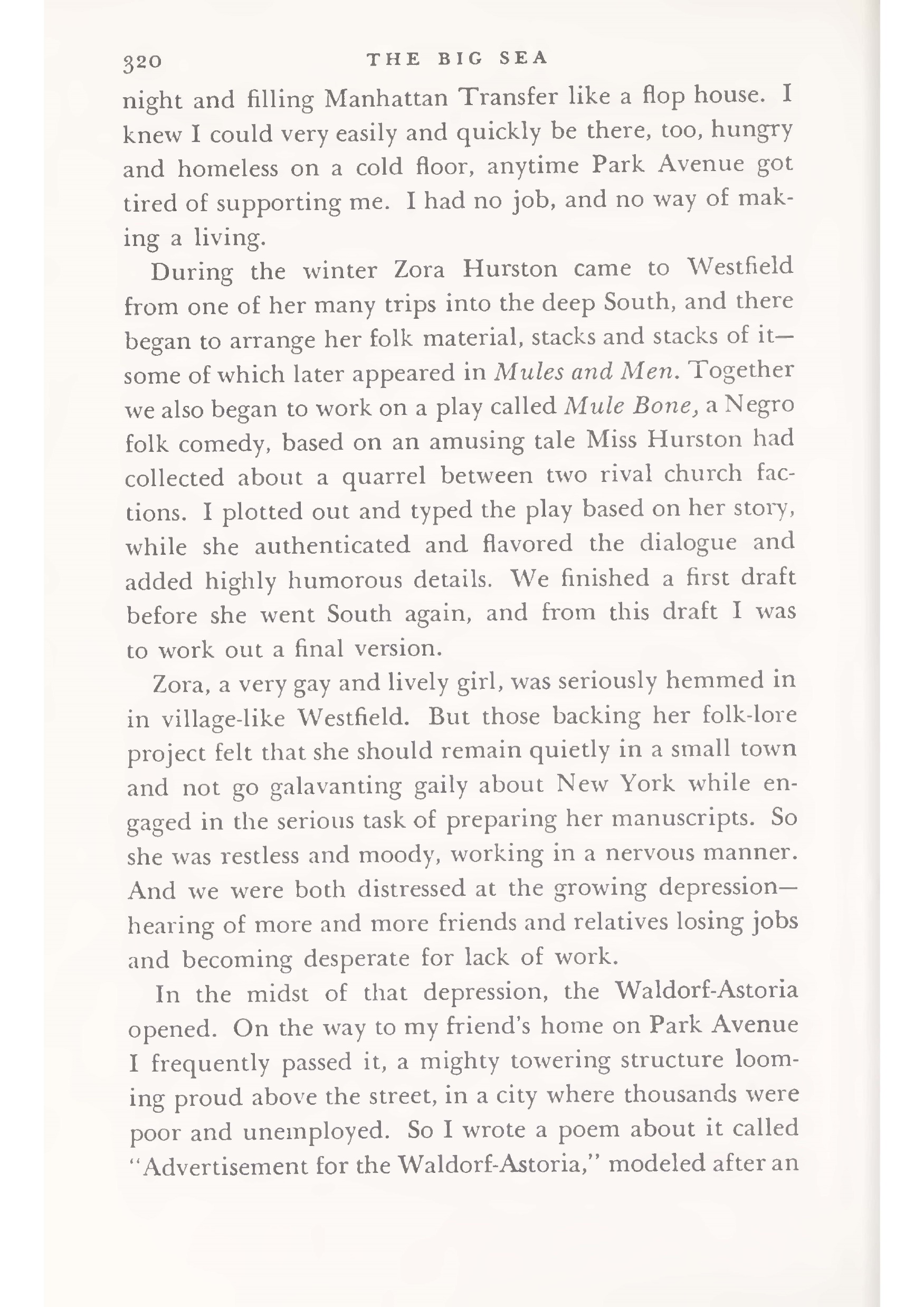 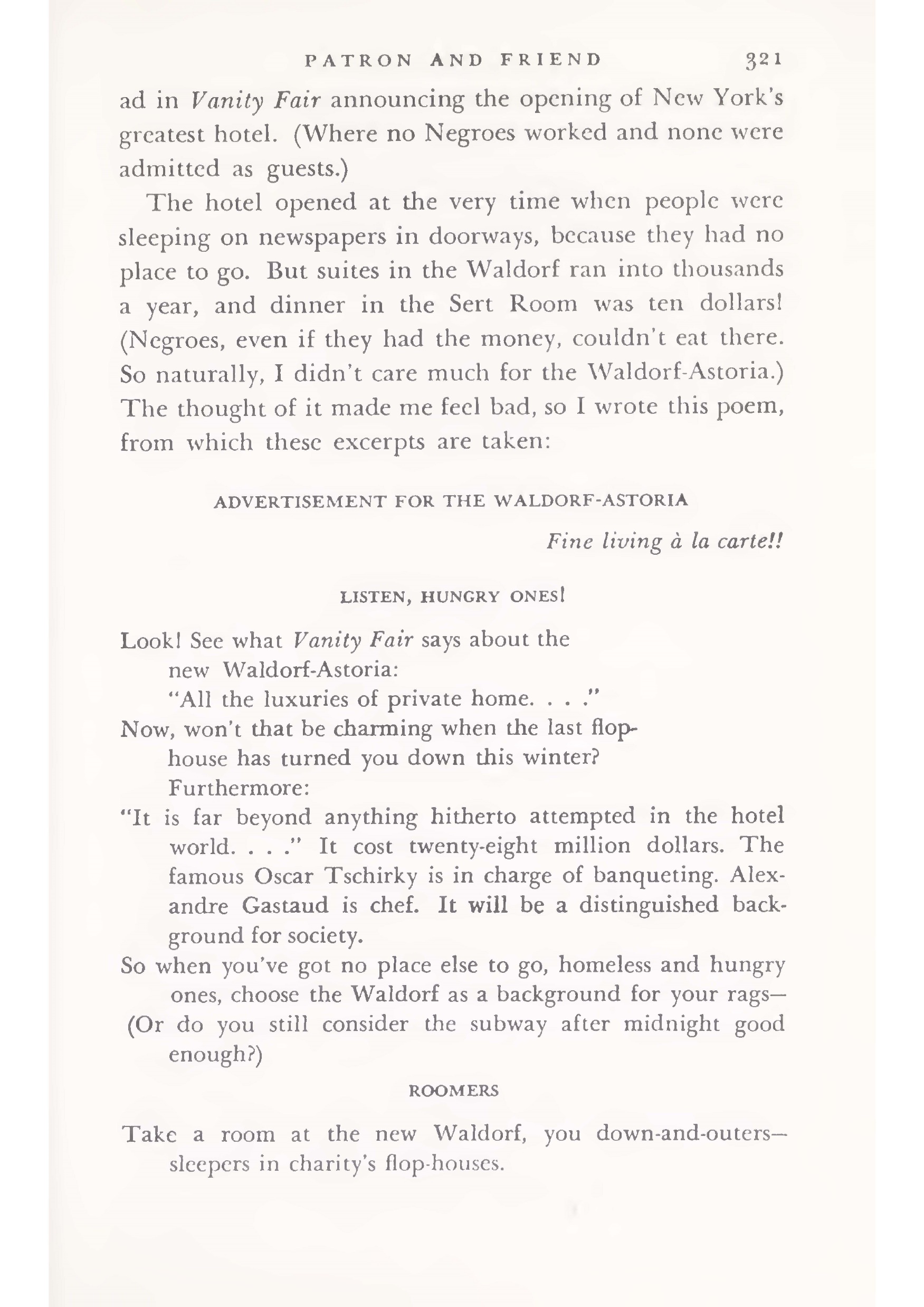 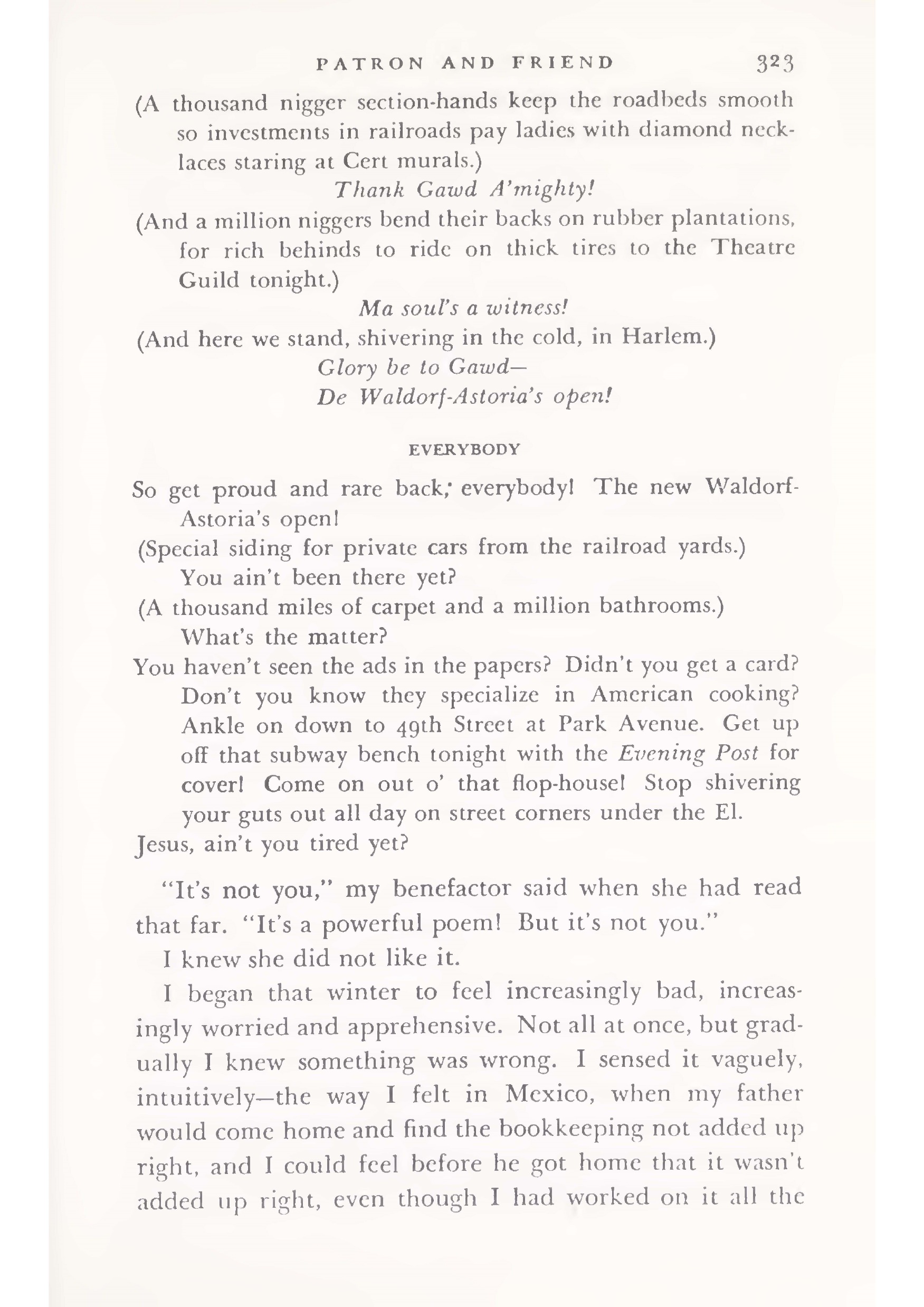 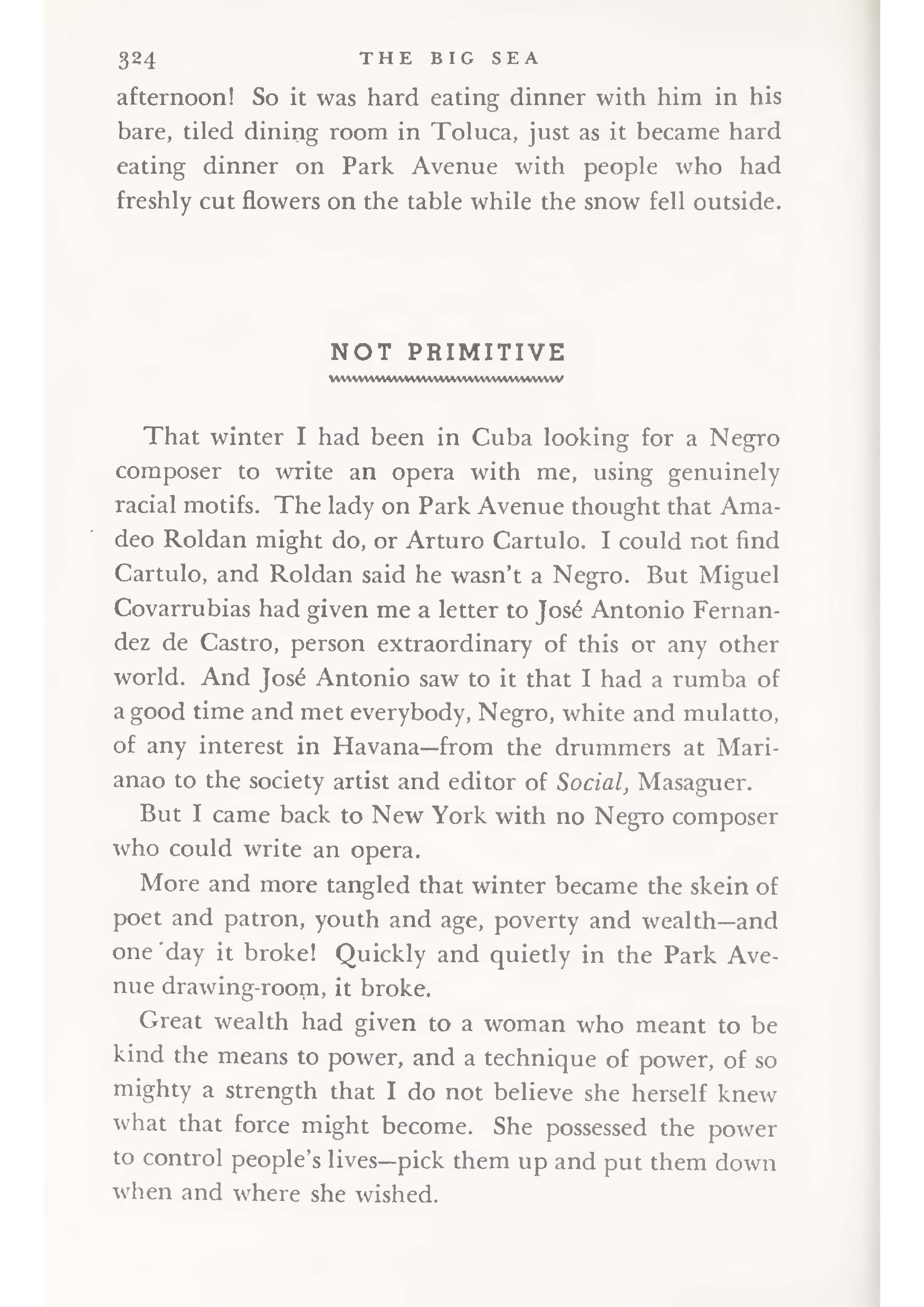 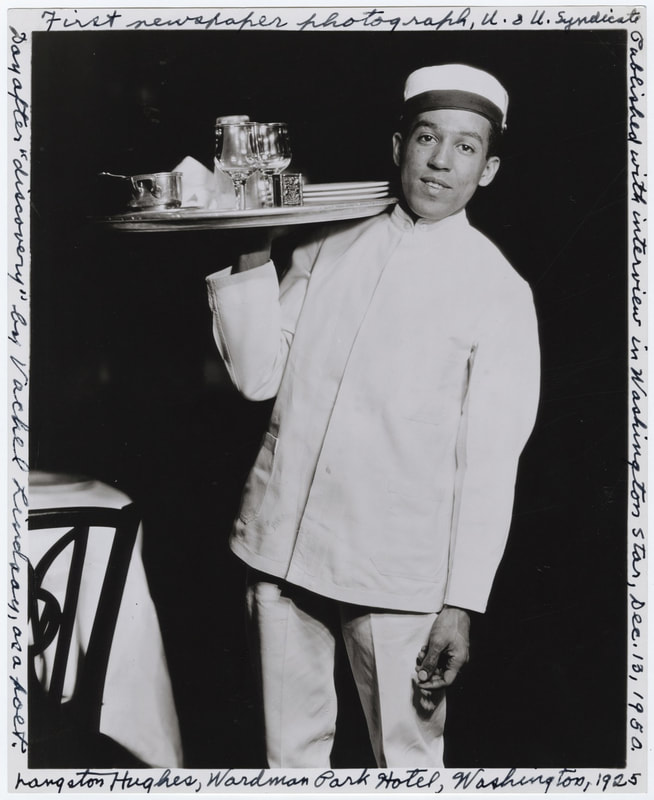 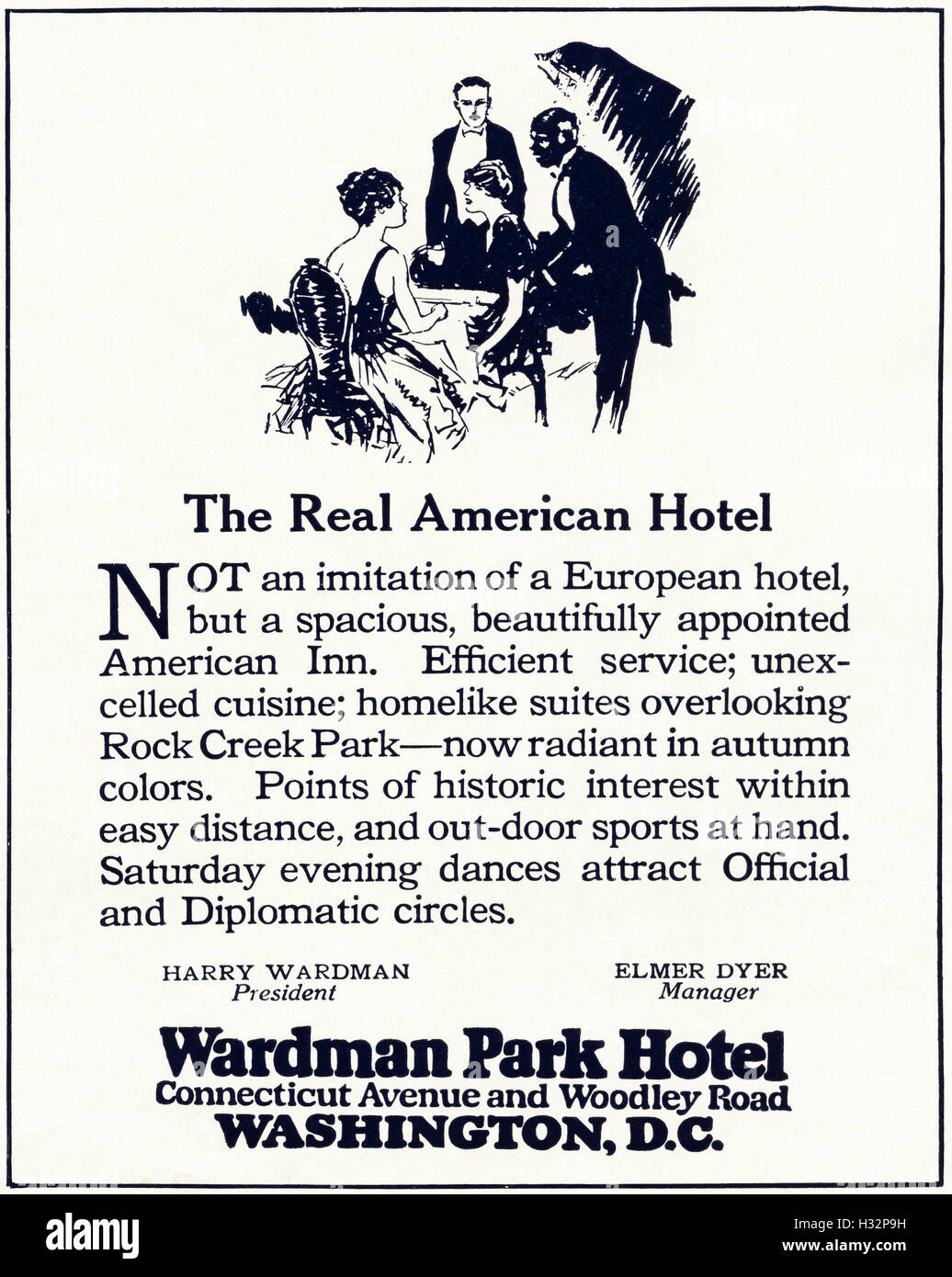 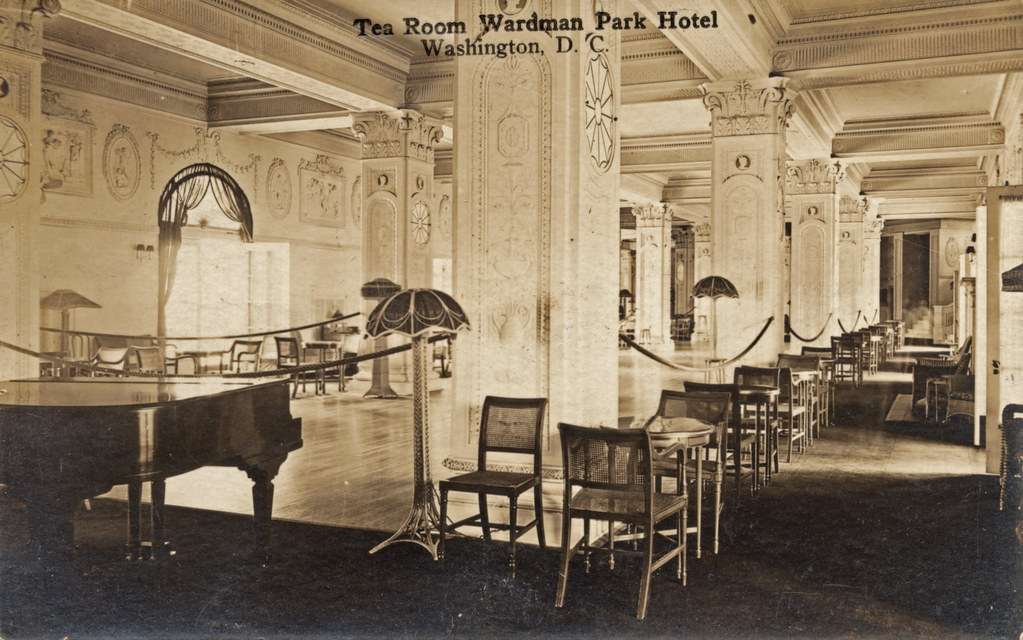 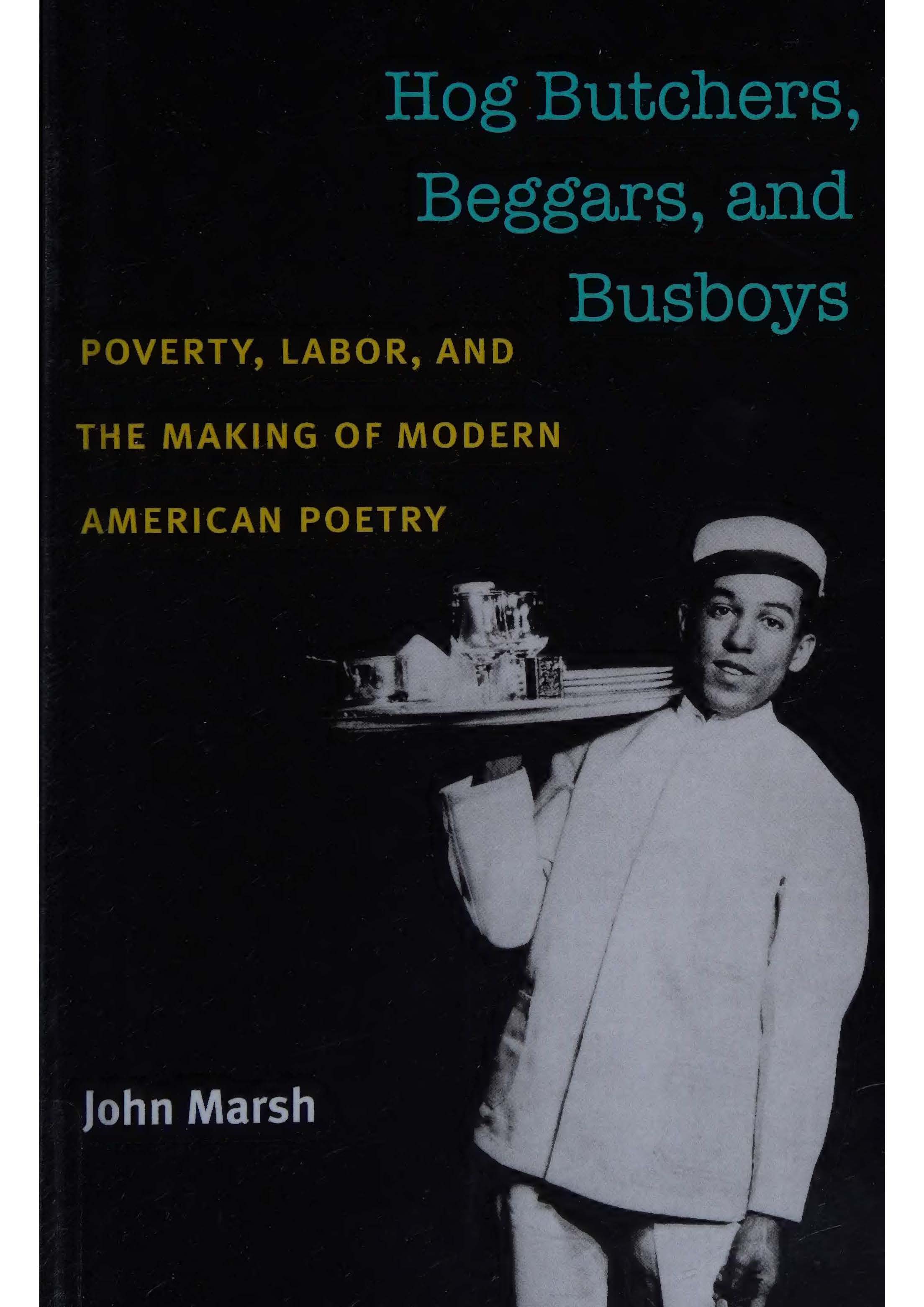 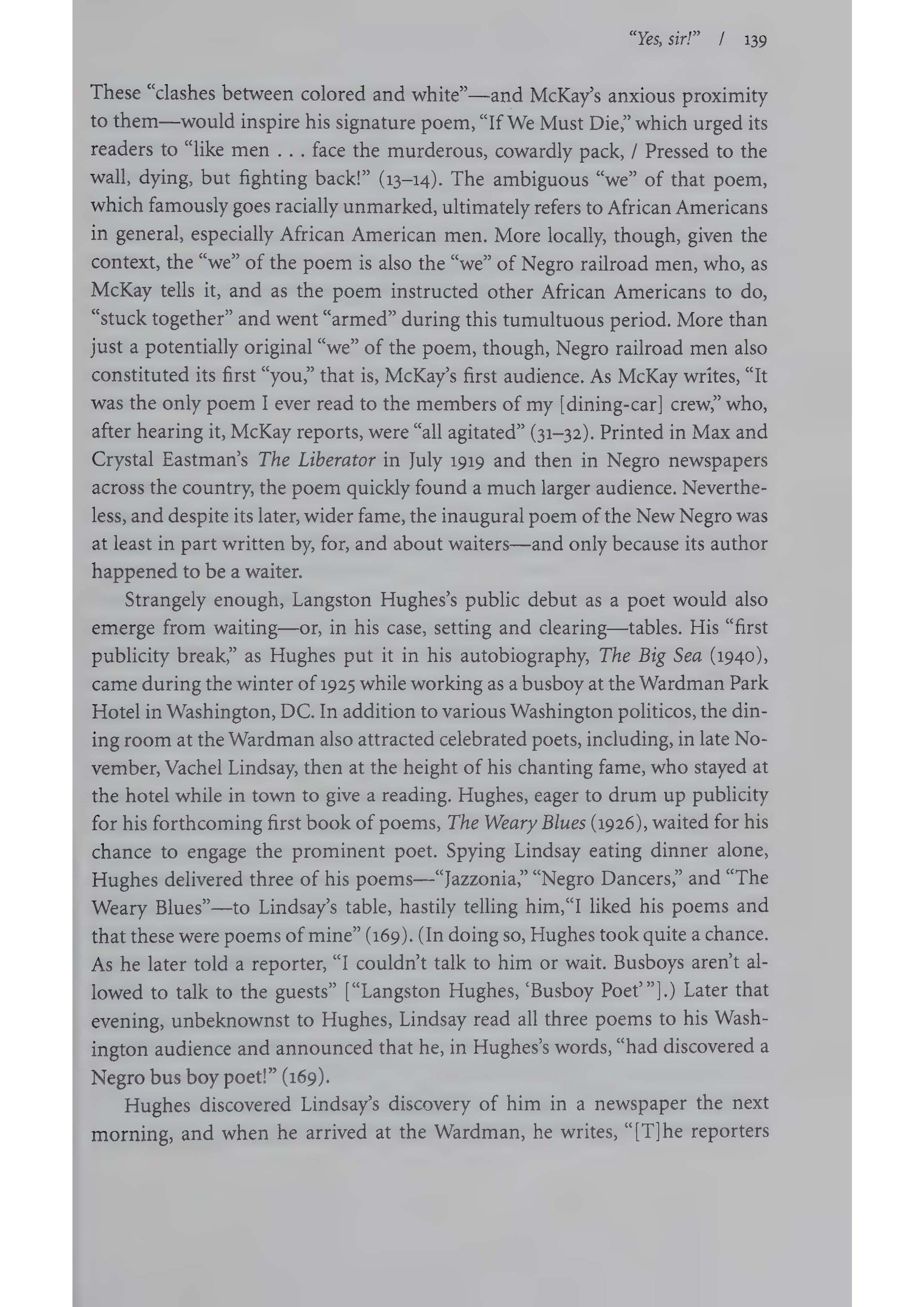 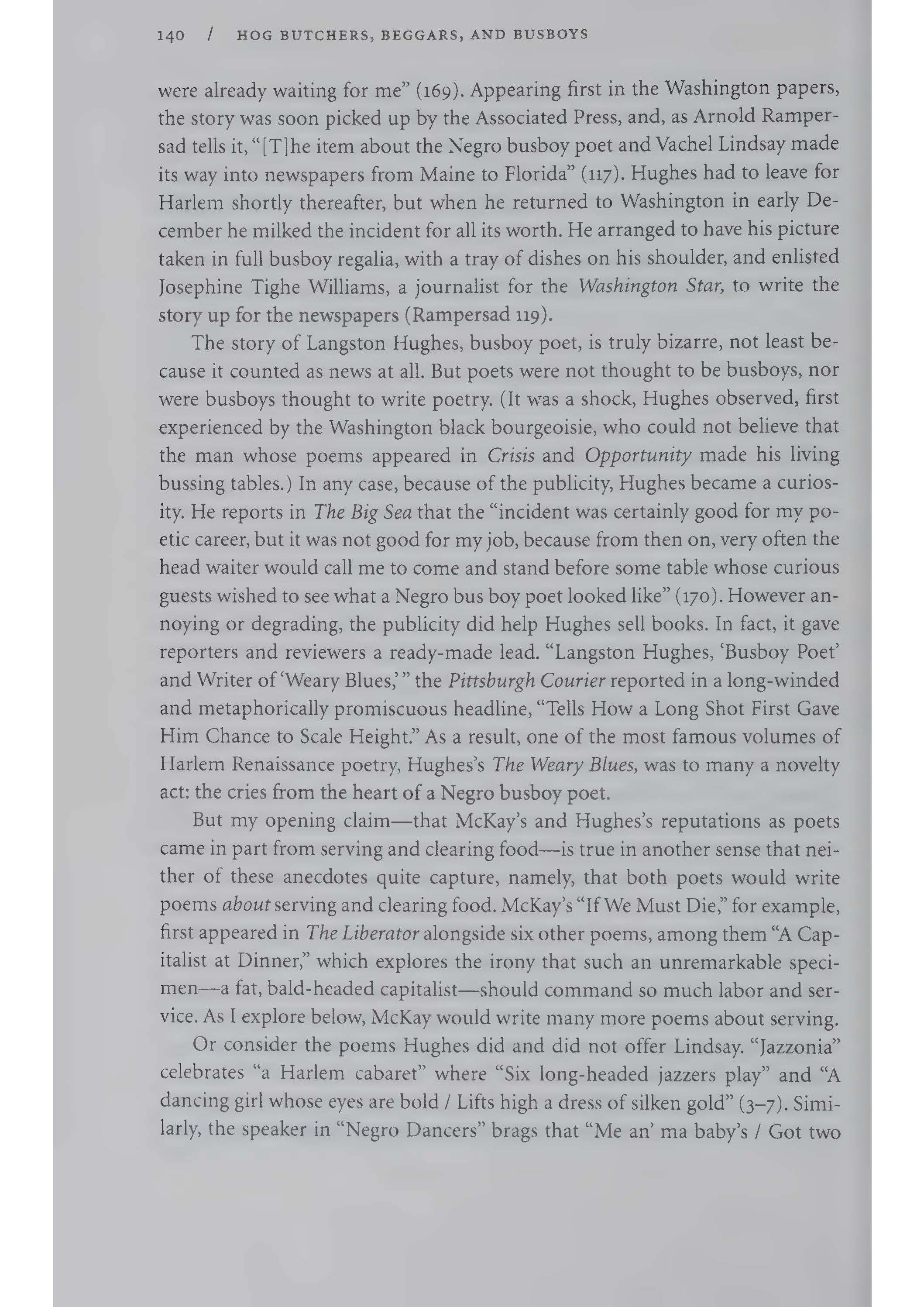 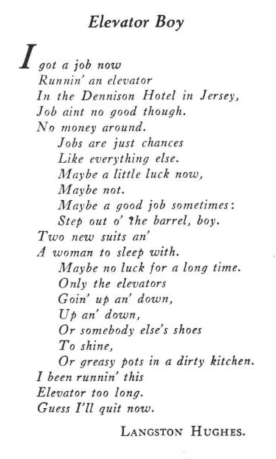 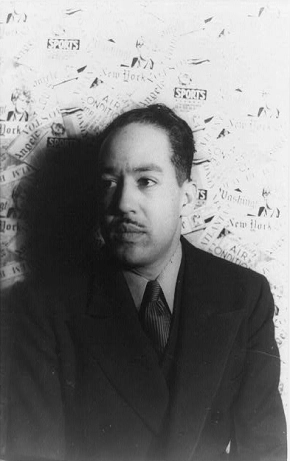 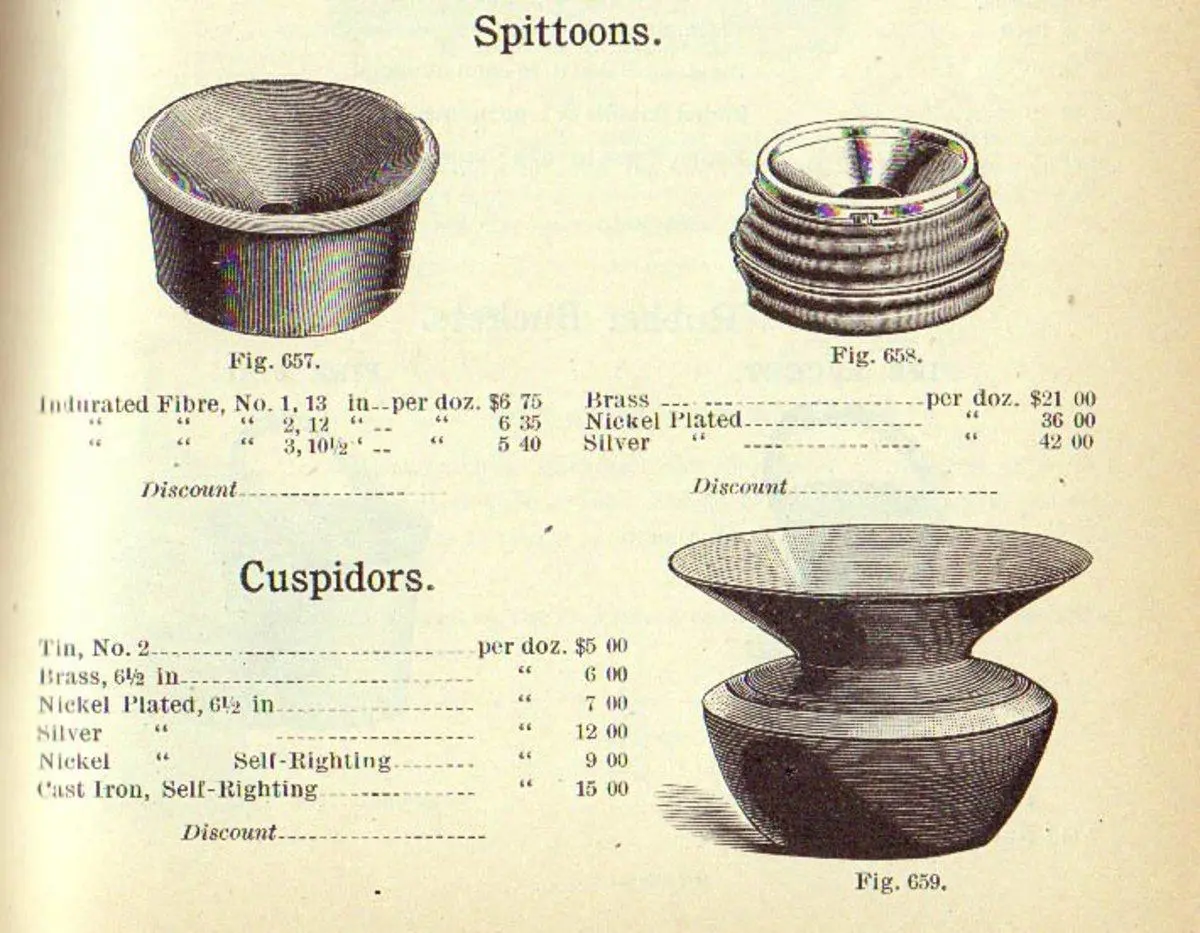 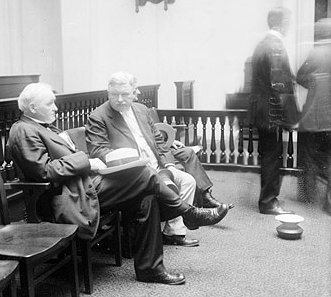 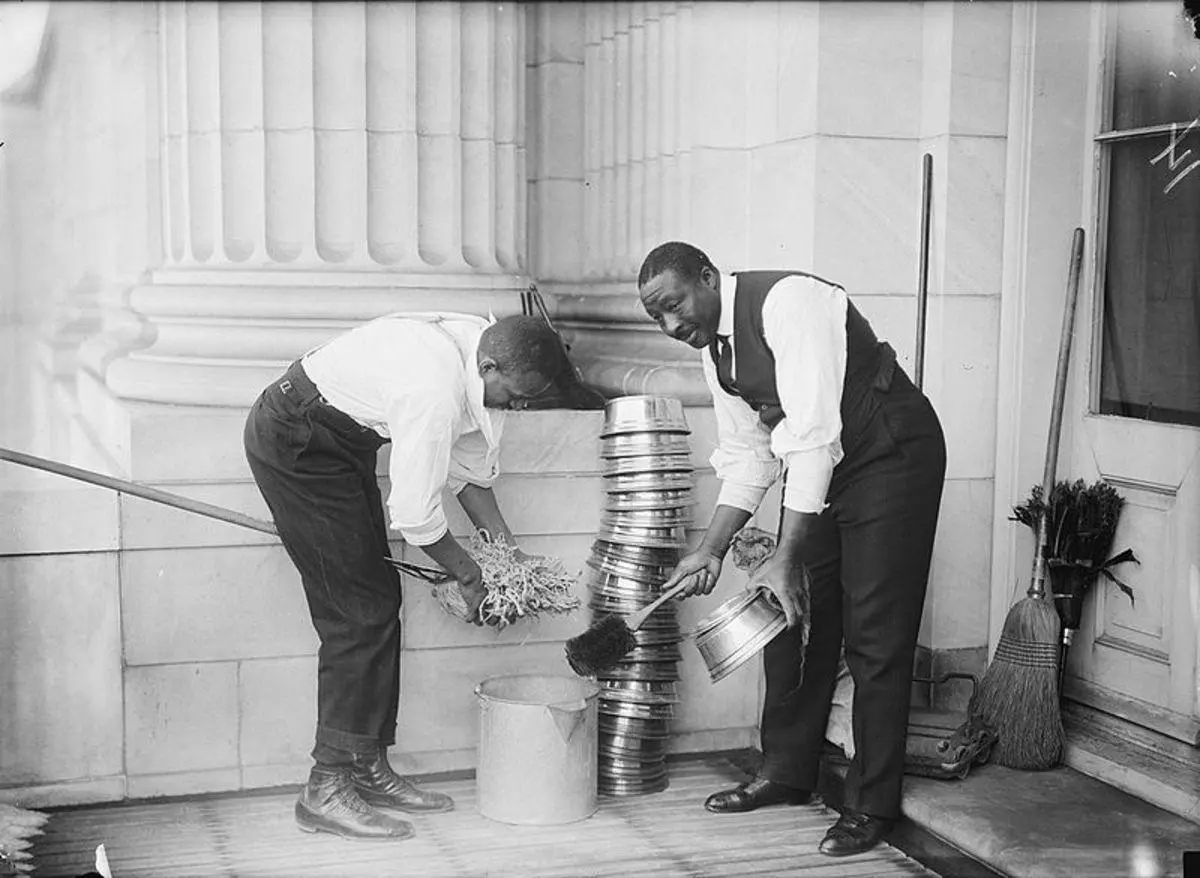 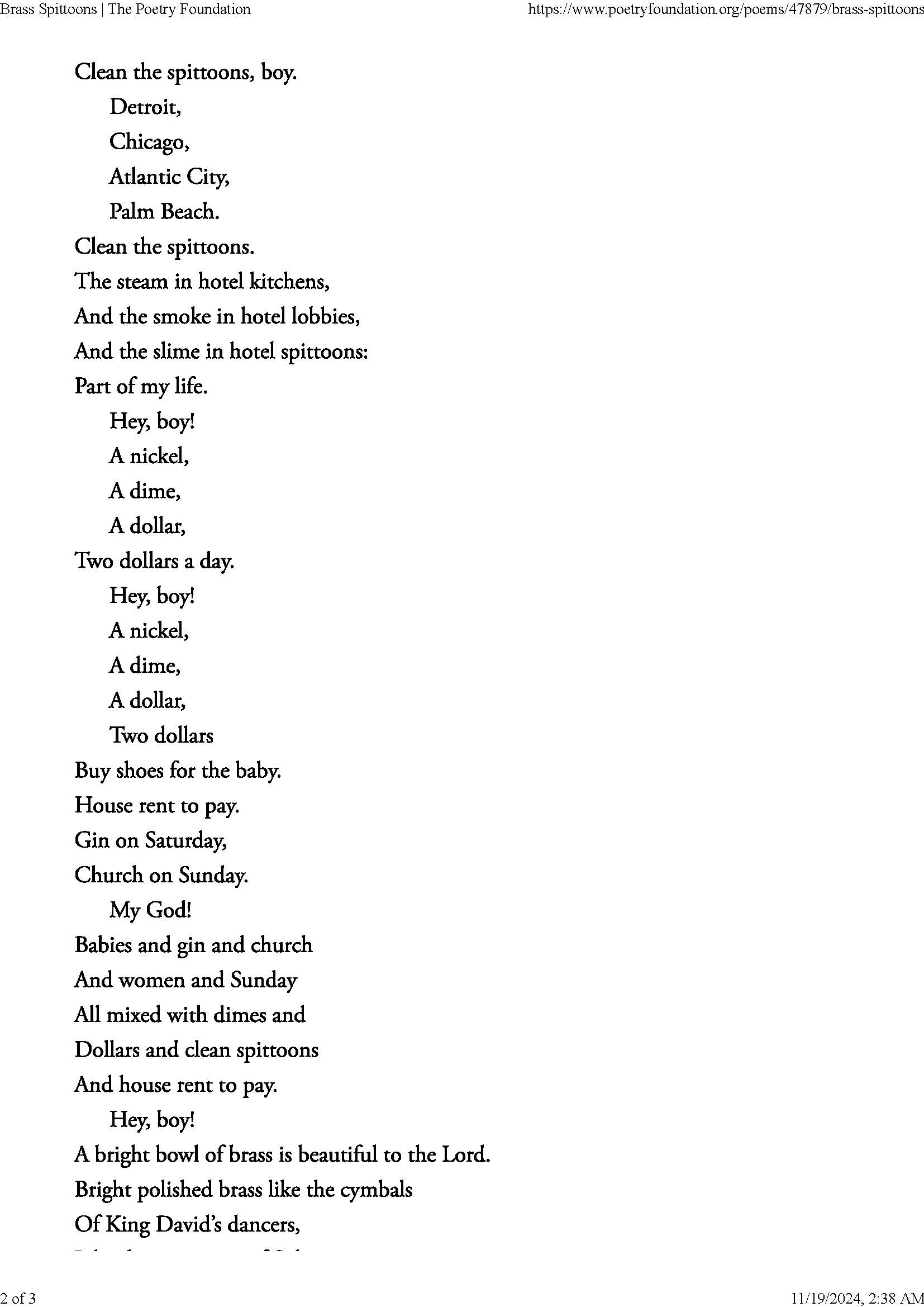 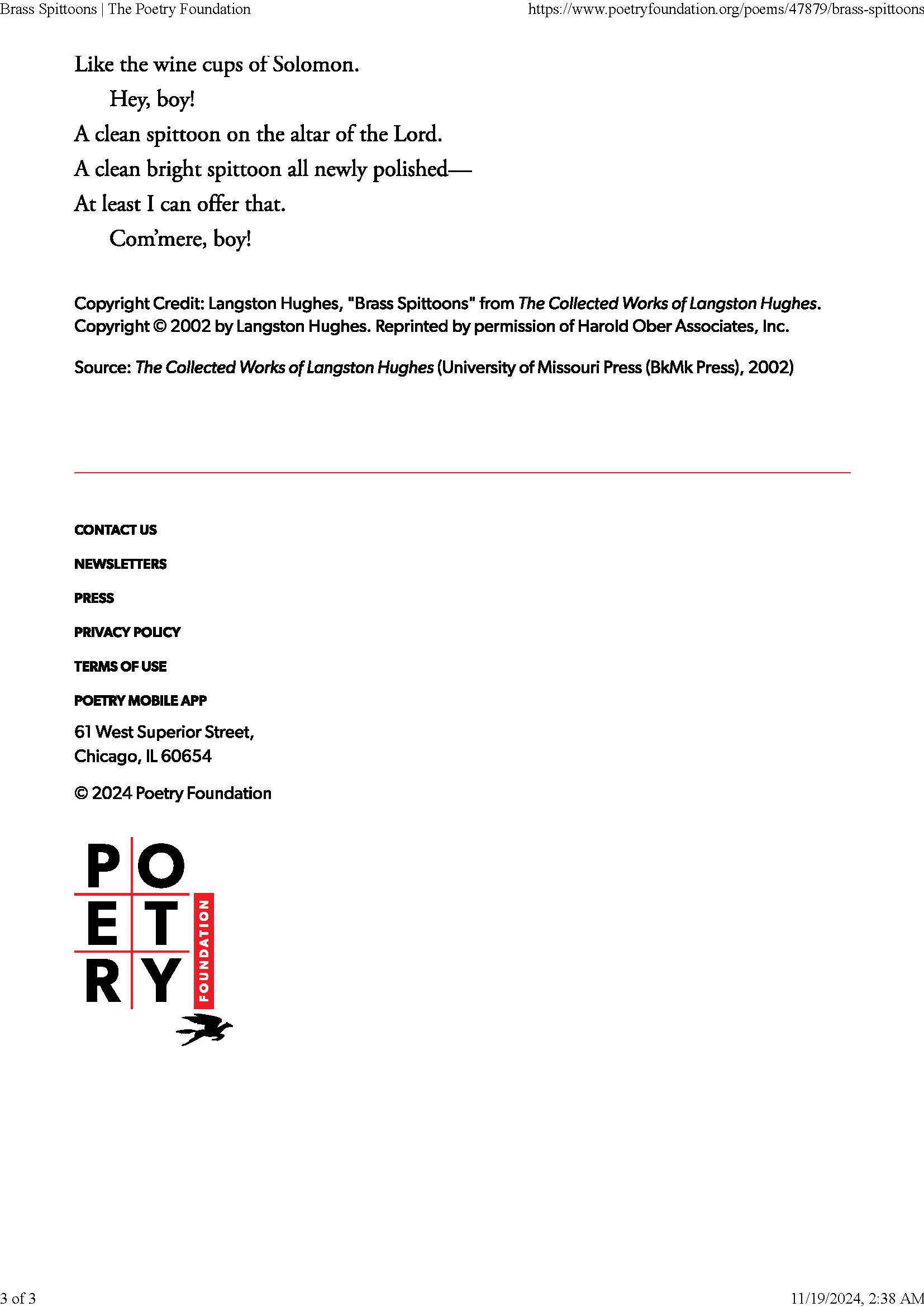 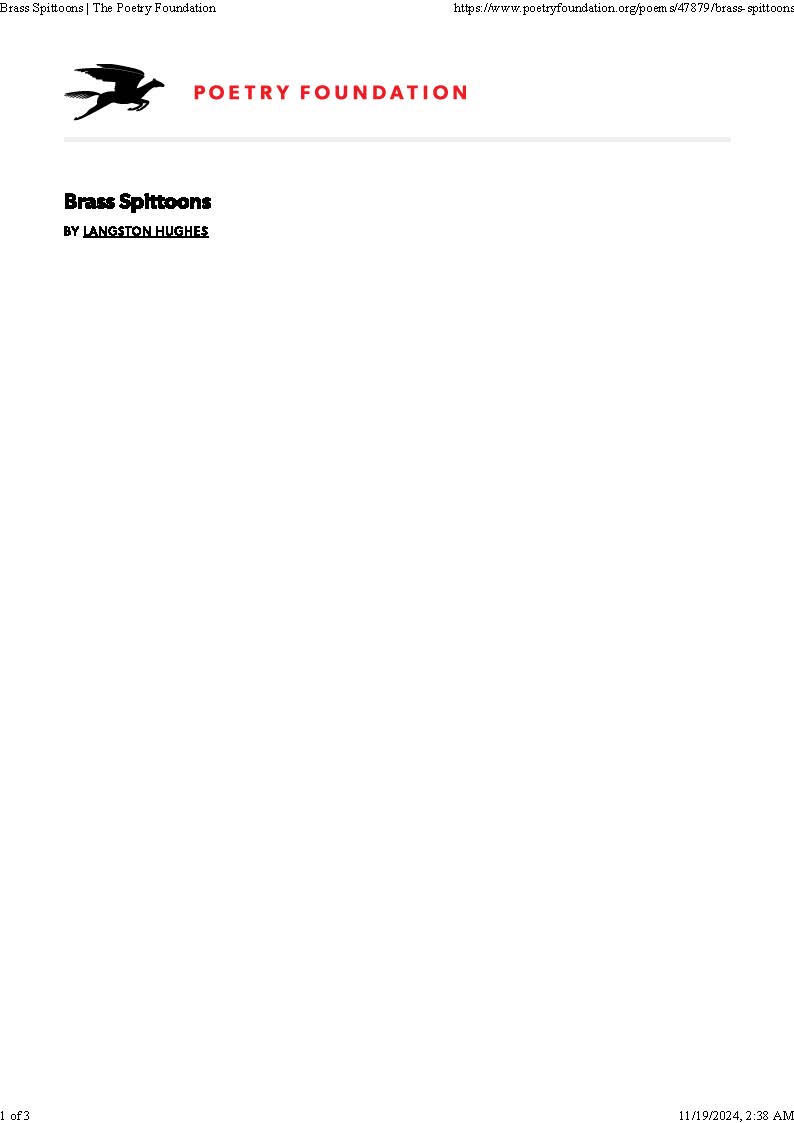 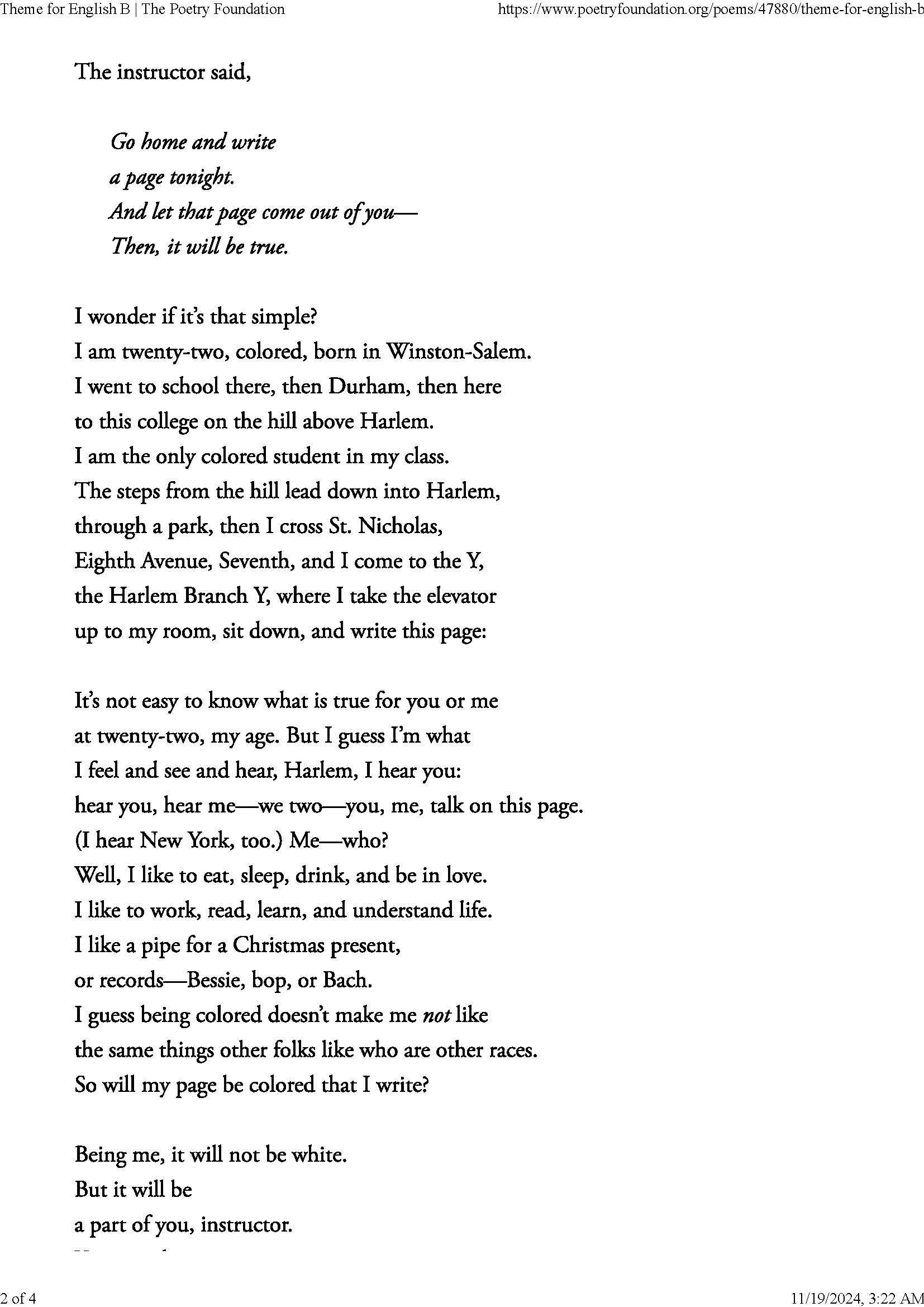 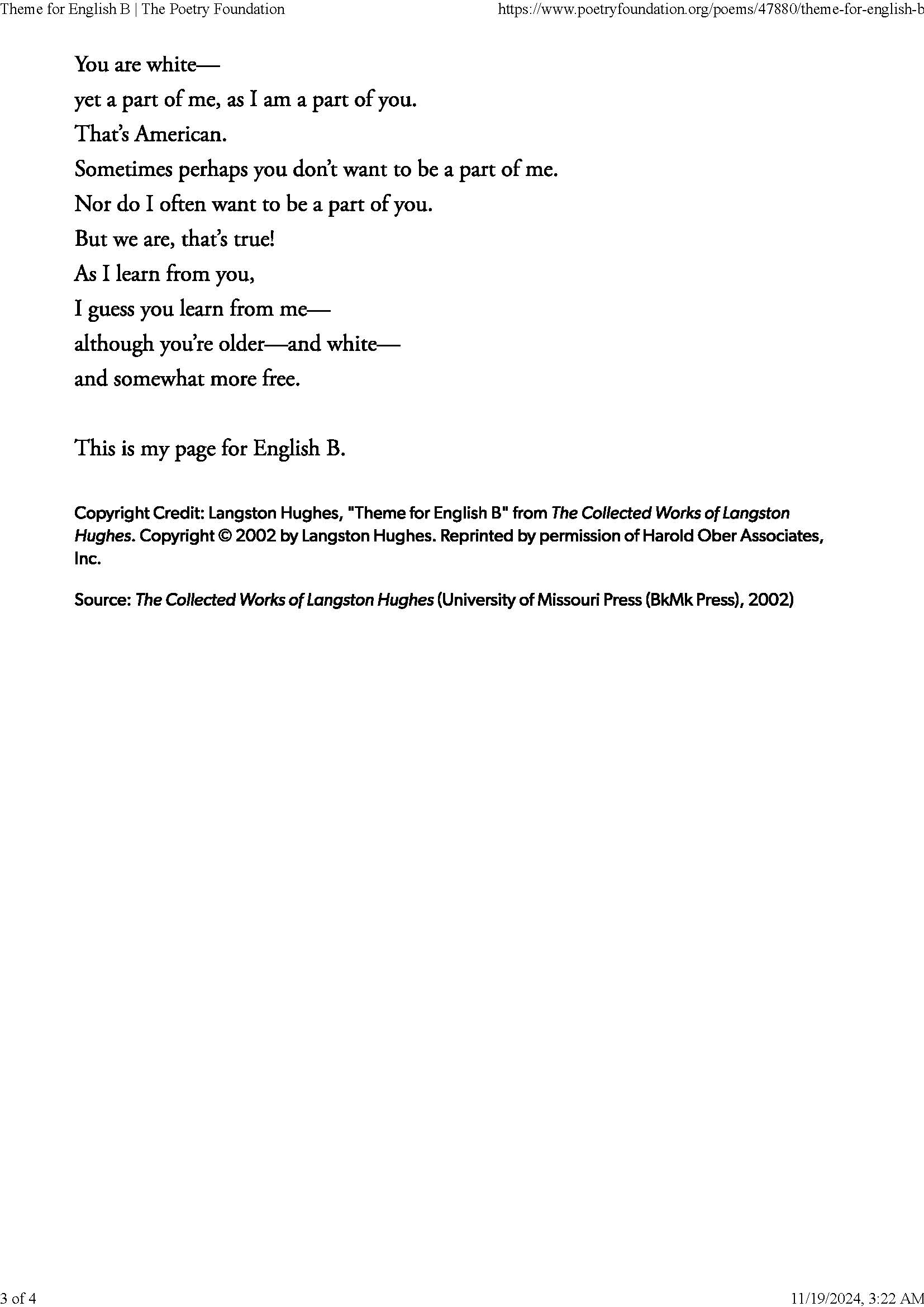 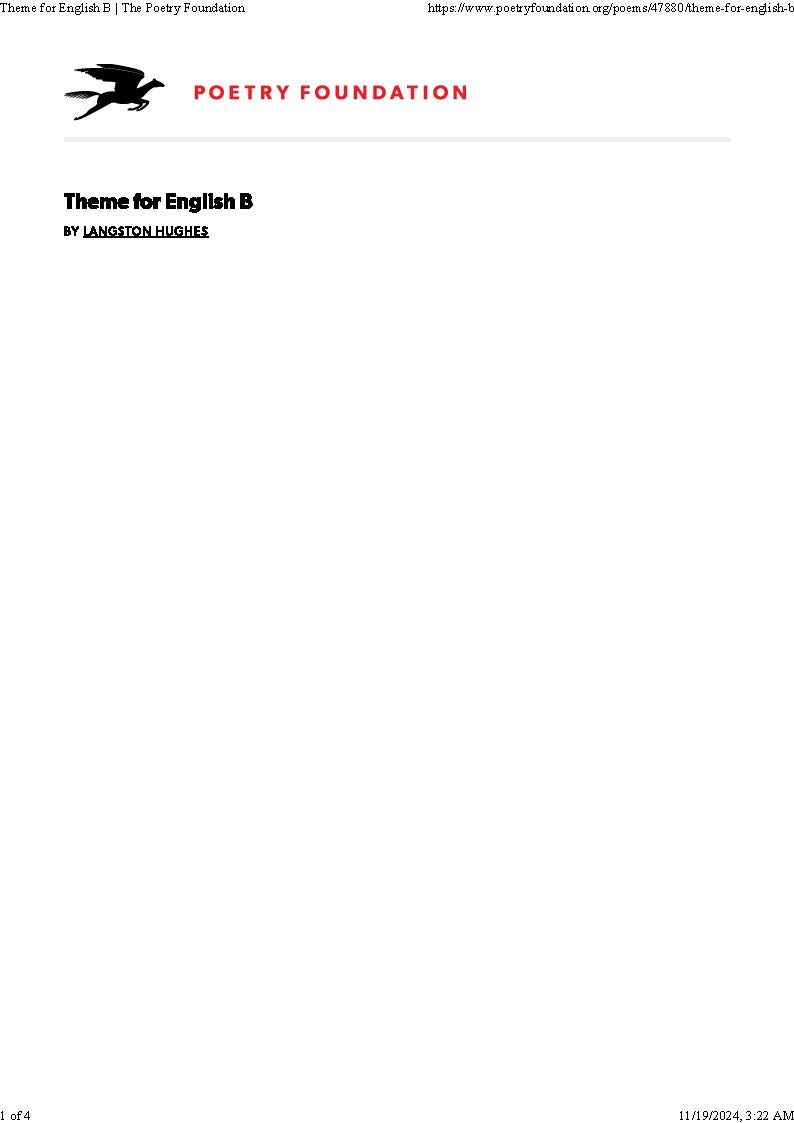 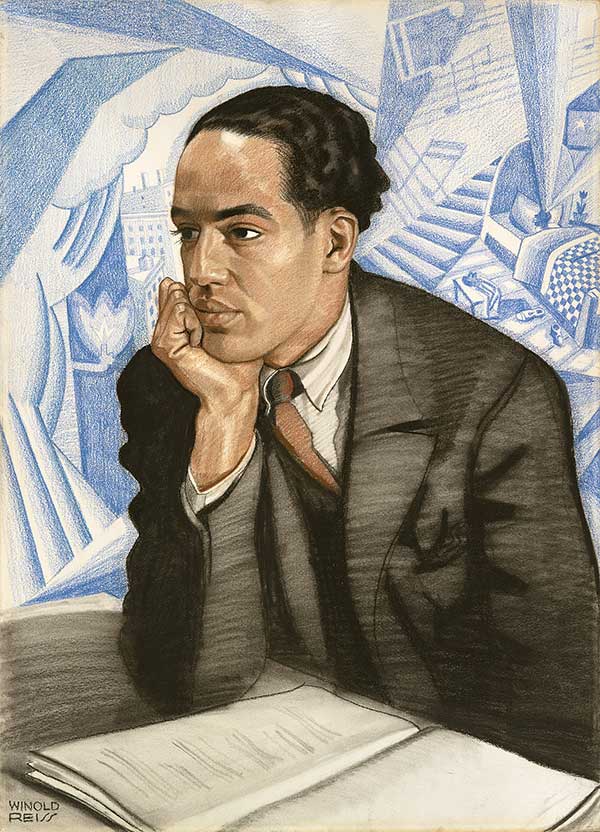 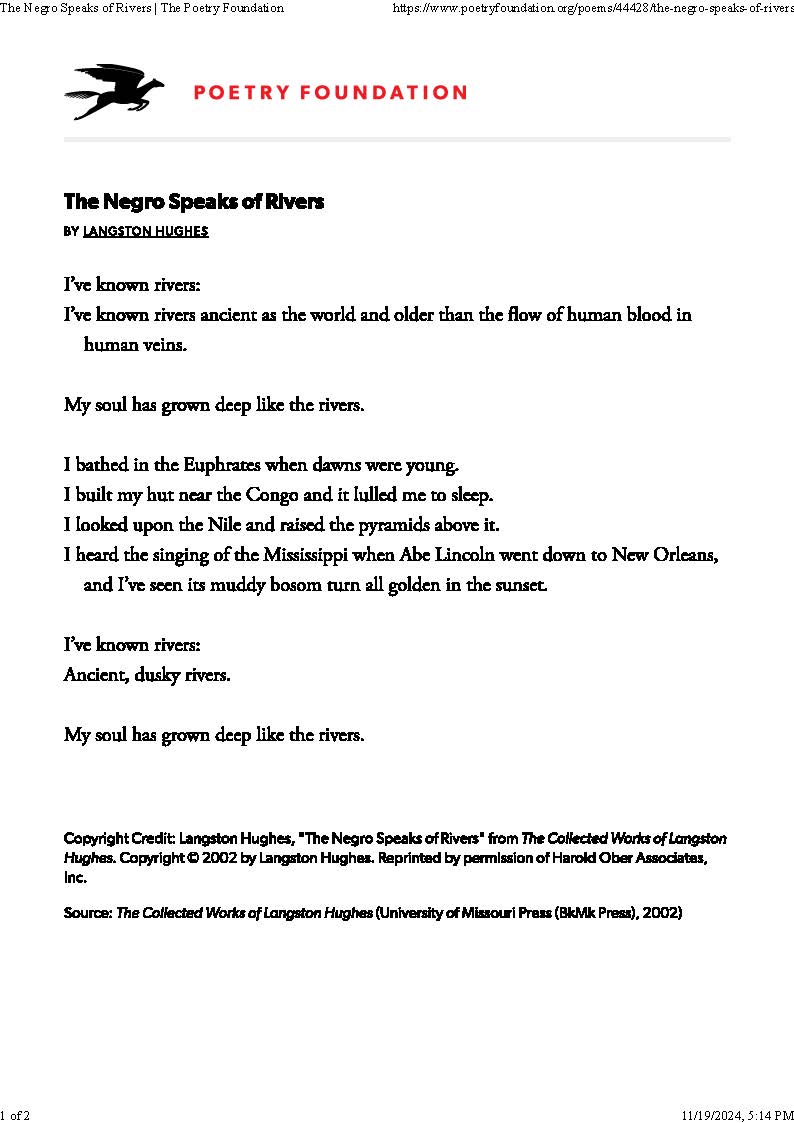 Langston Hughes (1902–1967)? By Winold Reiss (1886–1953) / Pastel on illustration board, ca. 1925 /  30 1/16 x 21 5/8 in. (76.3 x 54.9 cm) / National Portrait Gallery, Smithsonian Institution; gift of W. Tjark Reiss, in memory of his father, Winold Reiss
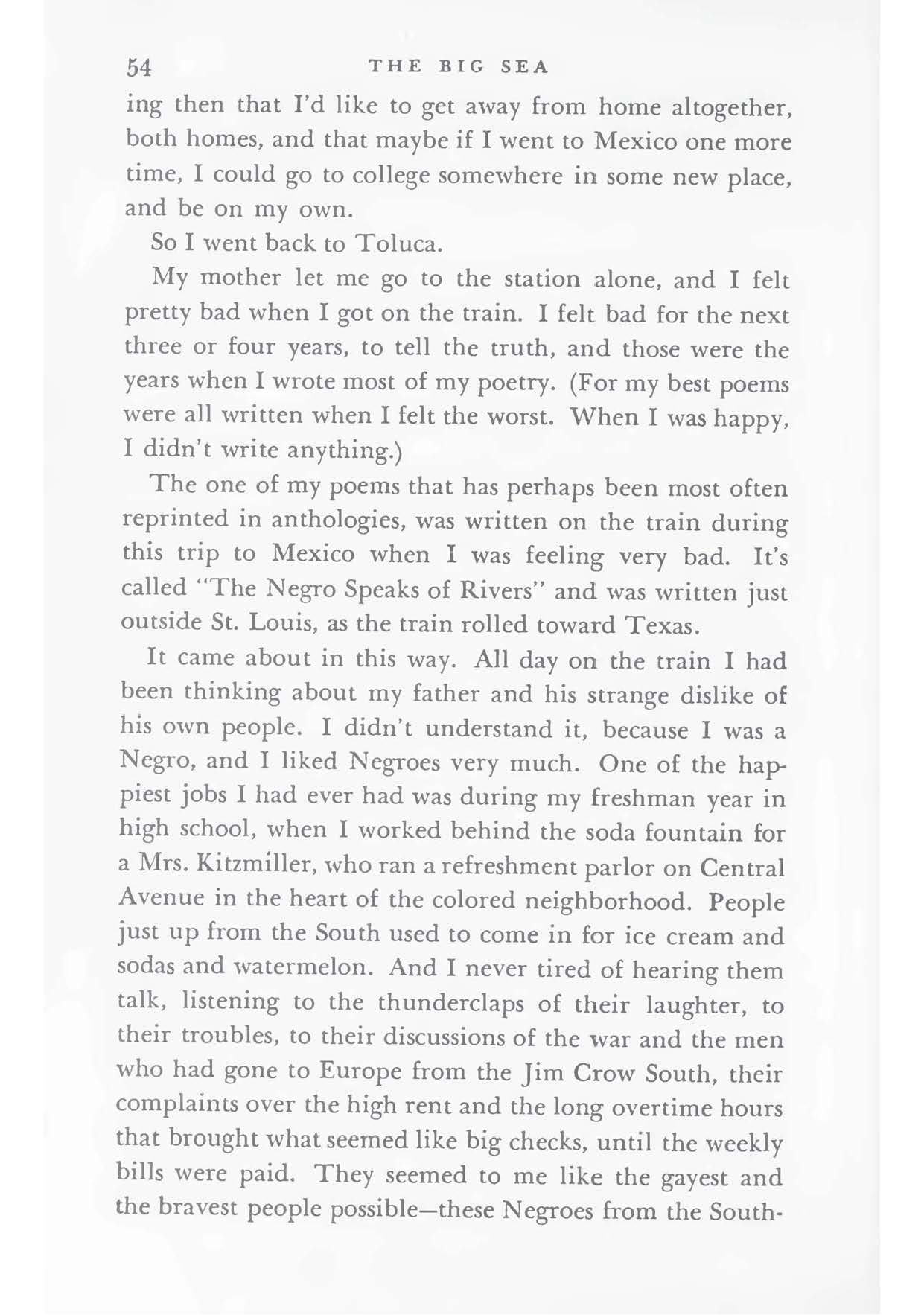 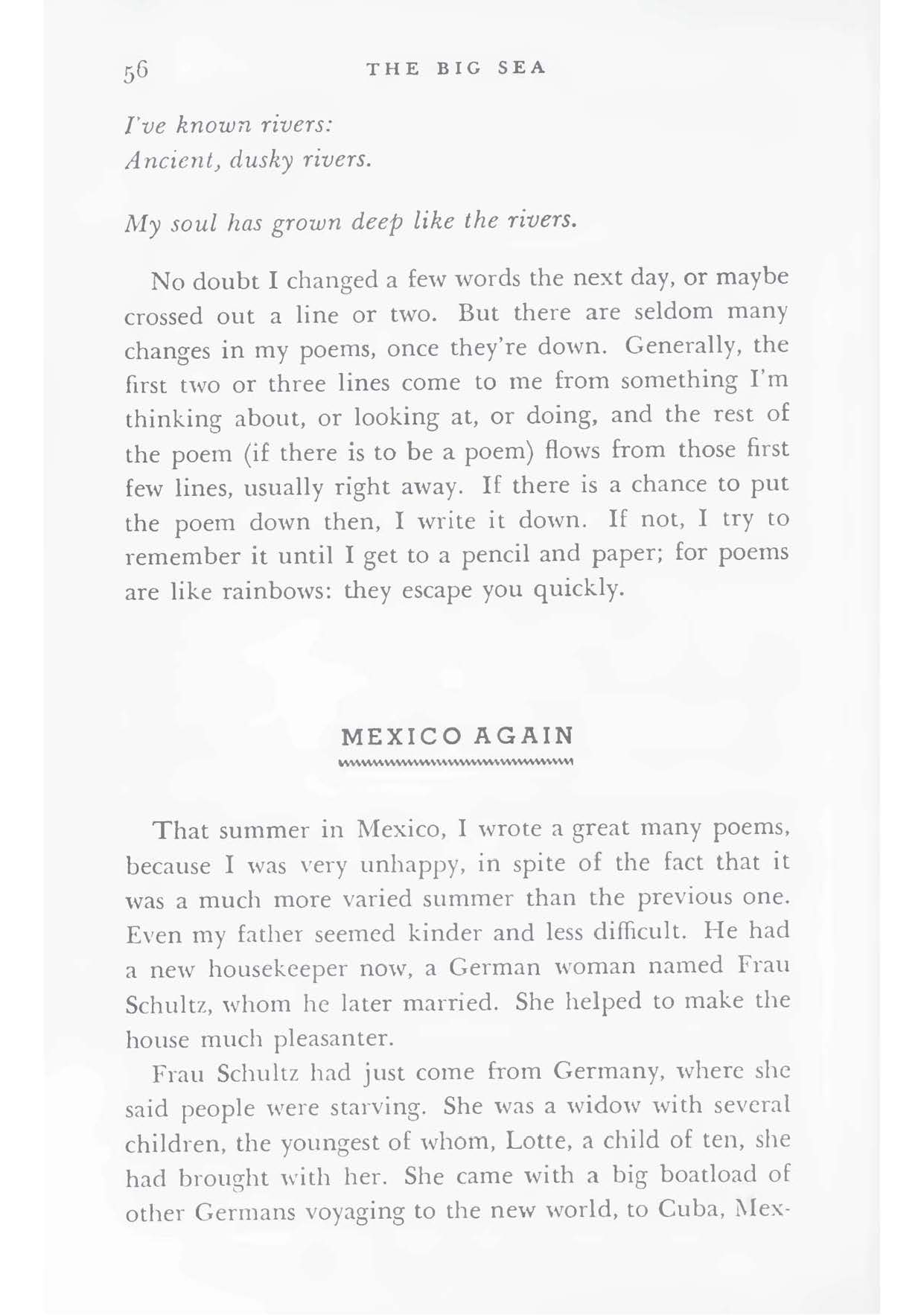 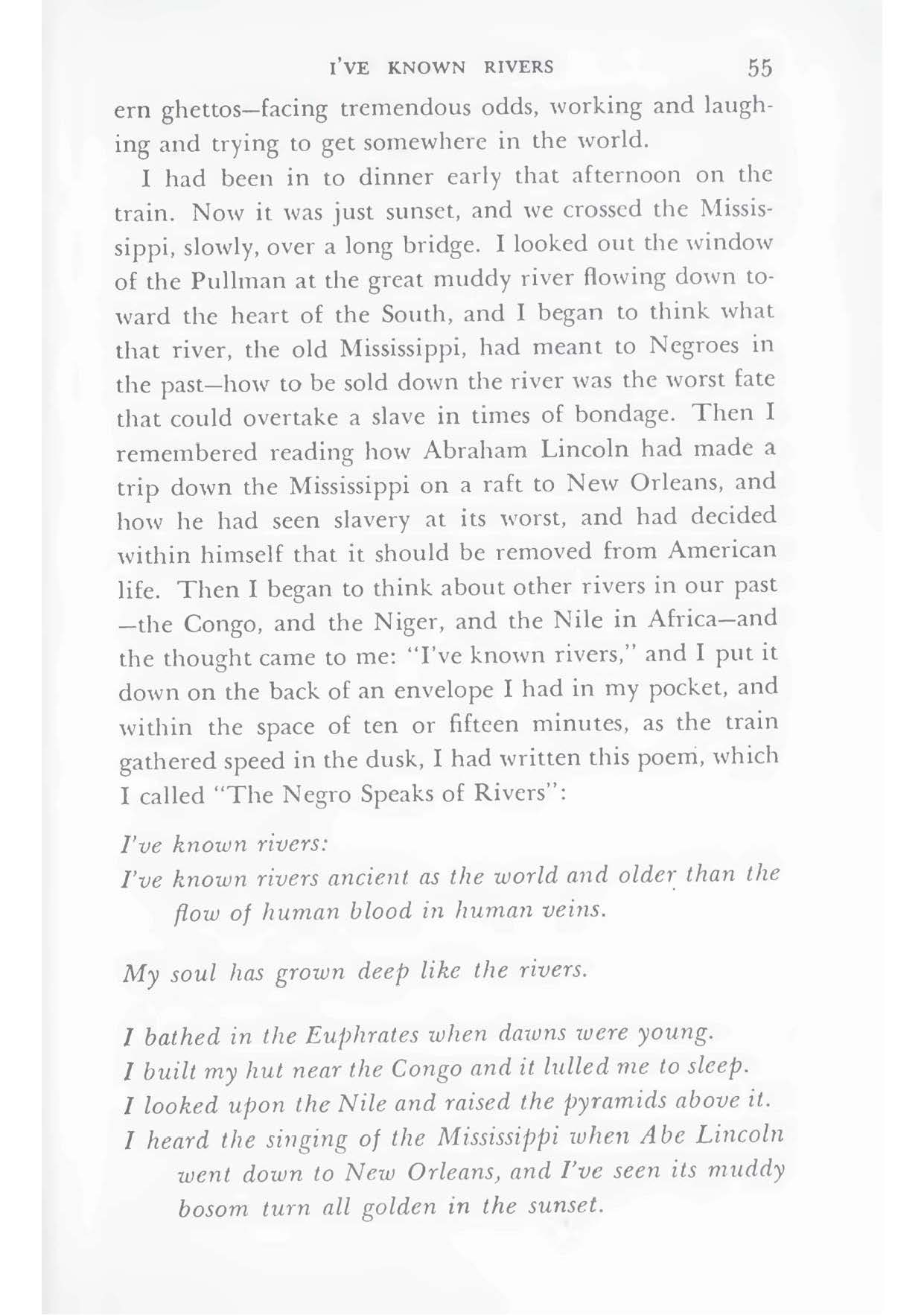